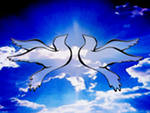 «Толерантность»
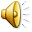 Термин «толерантность» происходит от лат. tolerantia – терпение.
Толерантность означает уважение, принятие и правильное понимание богатого многообразия культур нашего мира, наших форм самовыражения и способов проявлений человеческой индивидуальности…
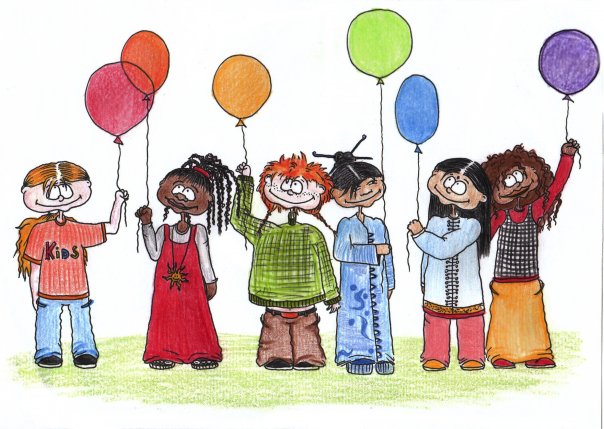 Толерантность – способность и готовность уважительно, с пониманием, терпимо относиться к другим, часто непохожим, странным, чужим людям (группам людей) и их поведению. Толерантность – это признание права каждого человека быть различным.
Толерантное отношение – уважительное отношение, отношение с пониманием, с терпением.
Интолерантное (не-толерантное) – нетерпимое, неуважительное, враждебное отношение.
Проявления нетерпимости (интолерантности)
1. Язык
2. Стереотипы, убеждения
3. Насмешки
4. Остракизм (бойкот)
5. Преследование
6. Осквернение или порча
7. Запугивание
Тяжелые формы нетерпимости
РАСИЗМ
КСЕНОФОБИЯ 
ДИСКРИМИНАЦИЯ 
СЕГРЕГАЦИЯ
АГРЕССИВНЫЙ НАЦИОНАЛИЗМ 
РЕЛИГИОЗНЫЙ ФАНАТИЗМ 
 ТОТАЛИТАРИЗМ 
 СЕКСИЗМ
Спасибо за внимание!